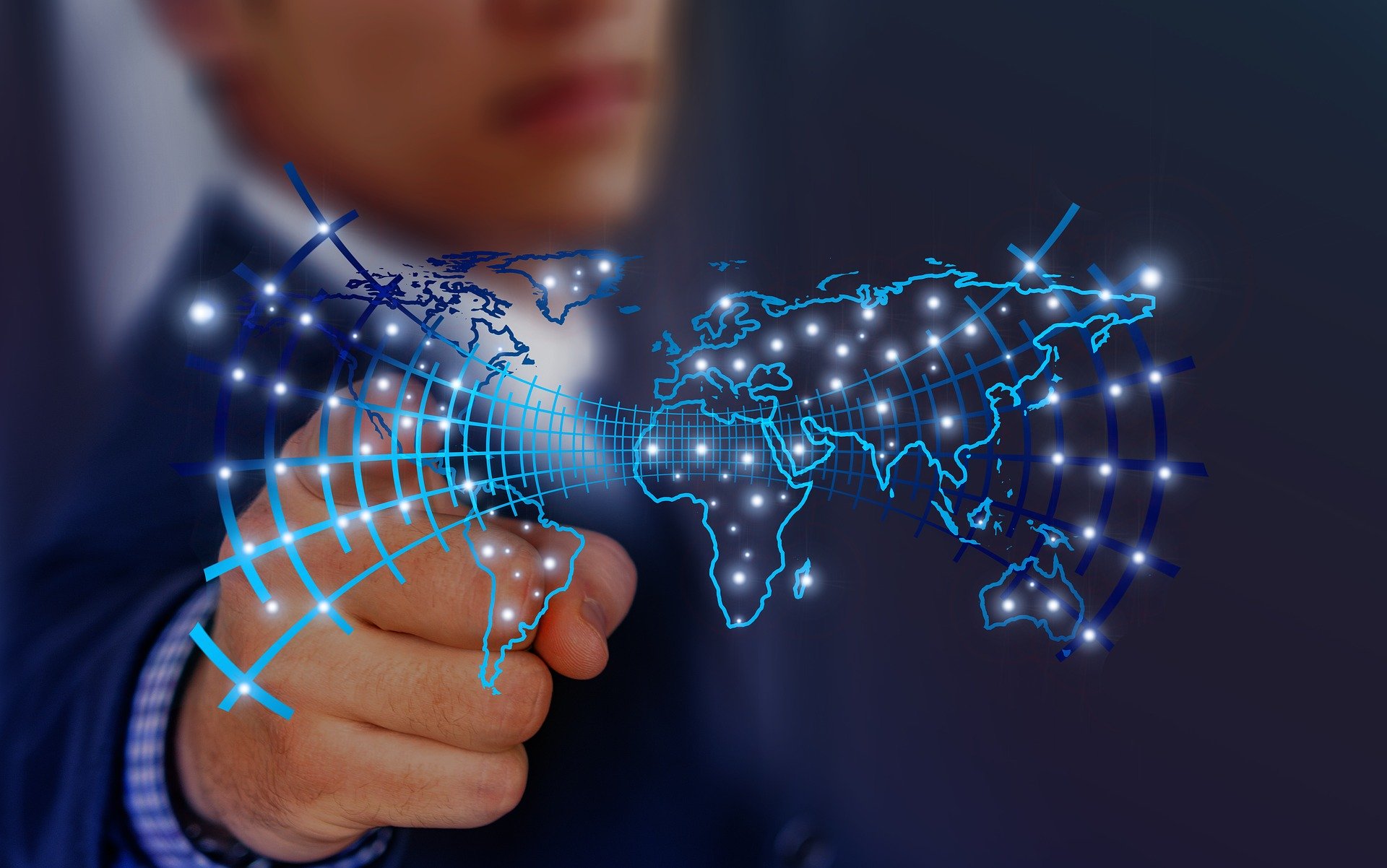 汇报部门：PPTying
人工智能
点击输入您的内容，或者通过复制您的文本后，在此框中选择粘贴。请言简意赅，简单说明即可
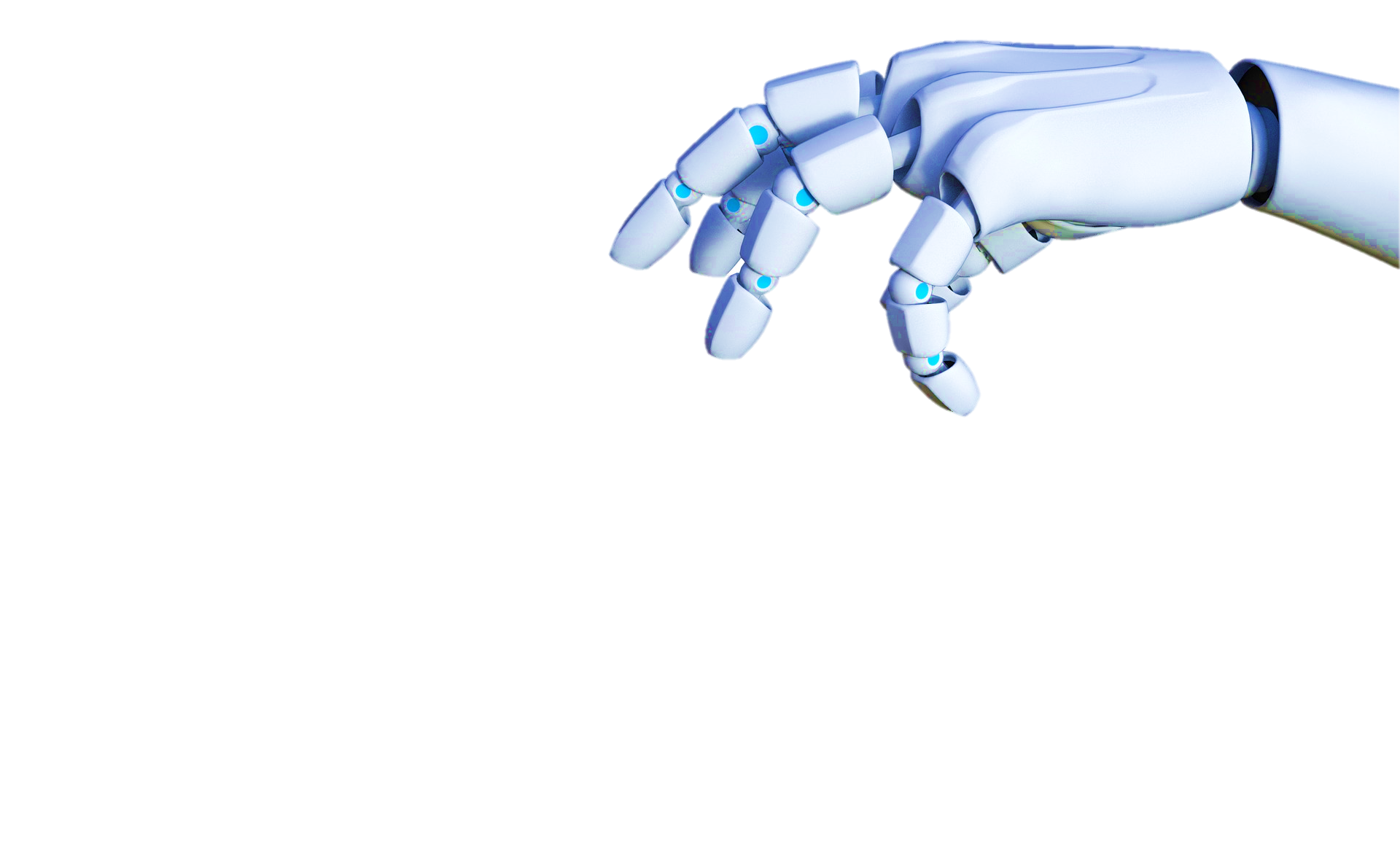 CONTENTS
01  /
03  /
市场调研
产品特点
04  /
02  /
产品研发
用户应用
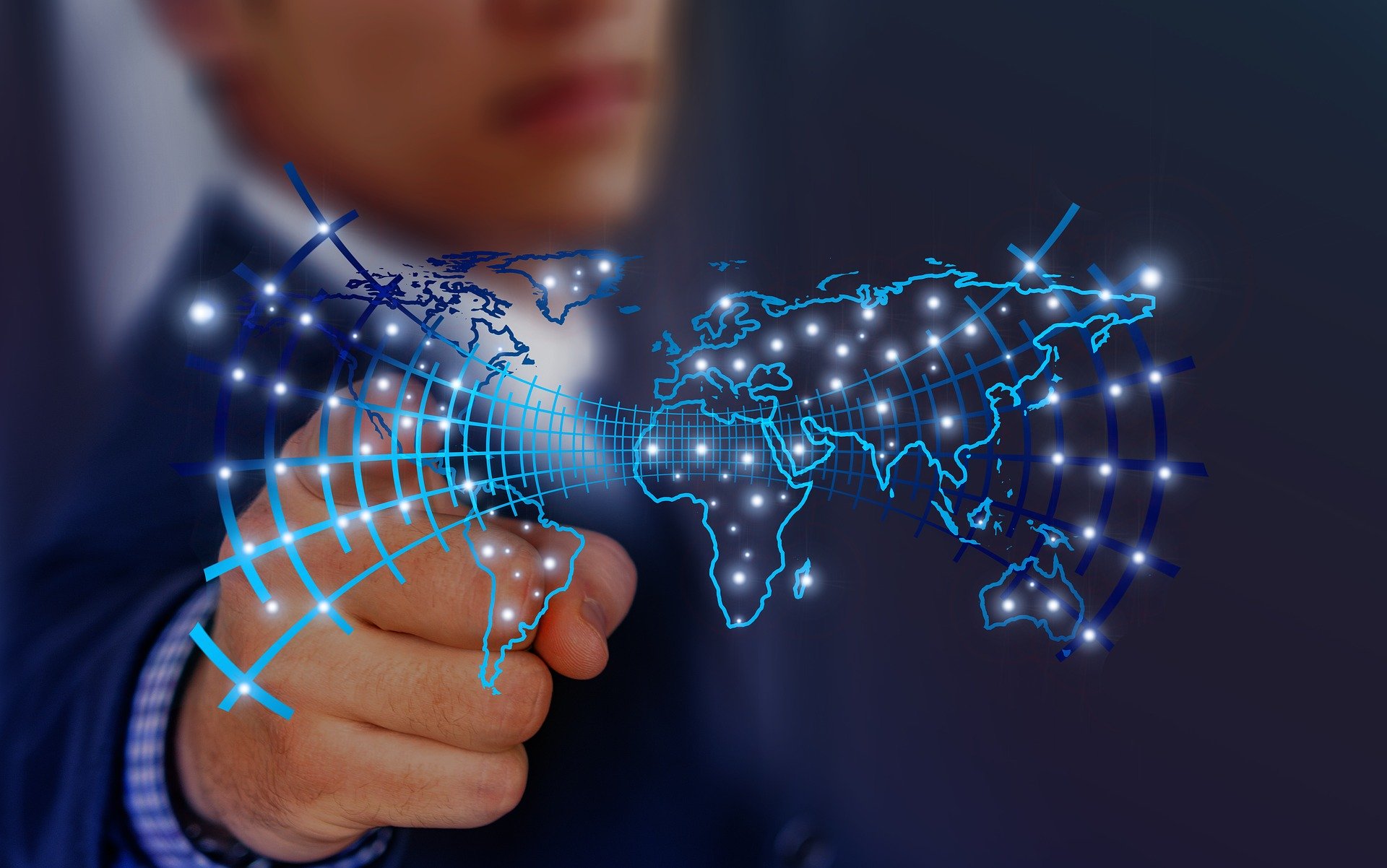 01  /
市场调研
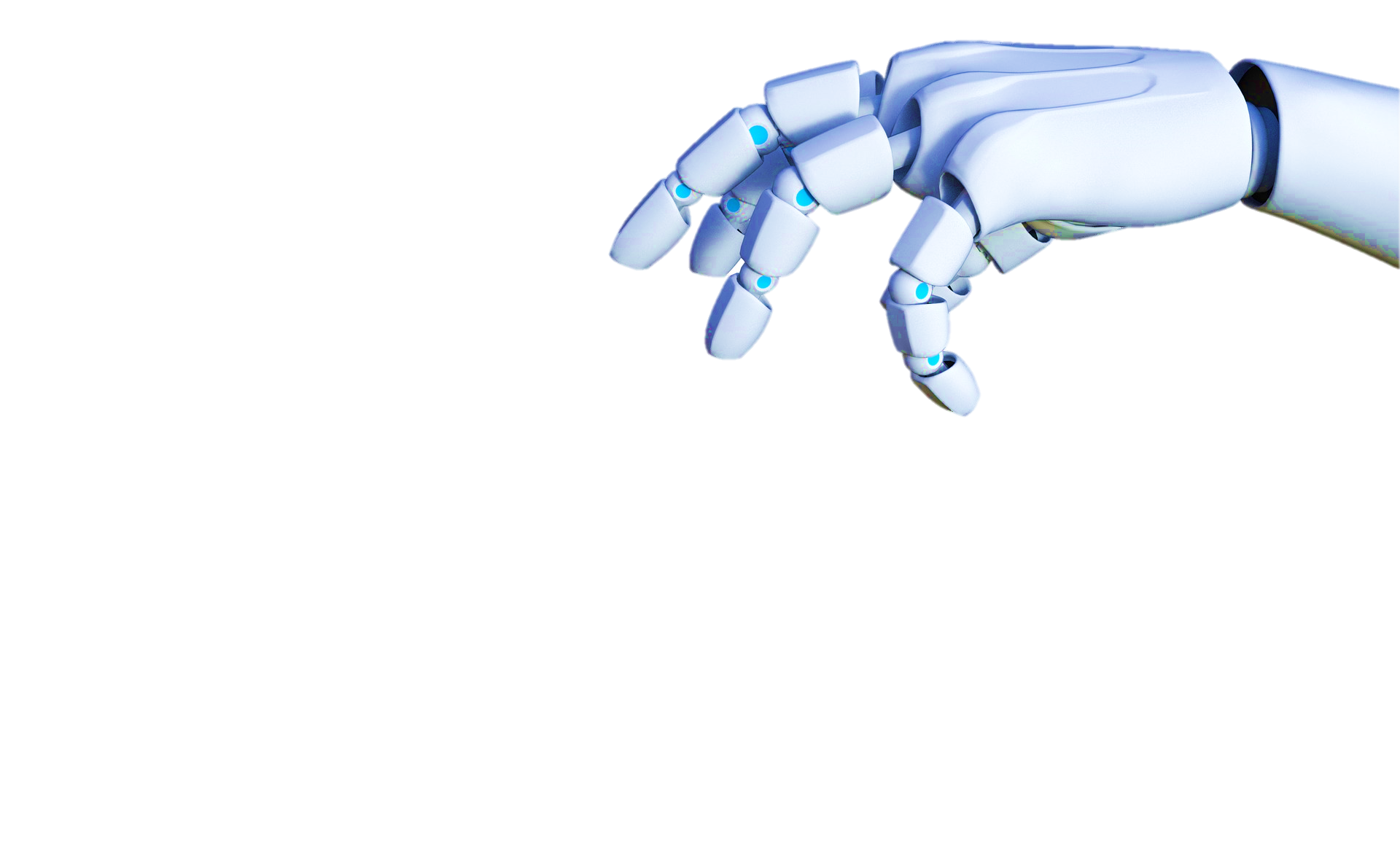 输入标题
点击输入您的内容，或者通过复制您的文本后，再此框中选择粘贴。请言简意赅
输入标题
点击输入您的内容，或者通过复制您的文本后，再此框中选择粘贴。请言简意赅
输入标题
点击输入您的内容，或者通过复制您的文本后，再此框中选择粘贴。请言简意赅
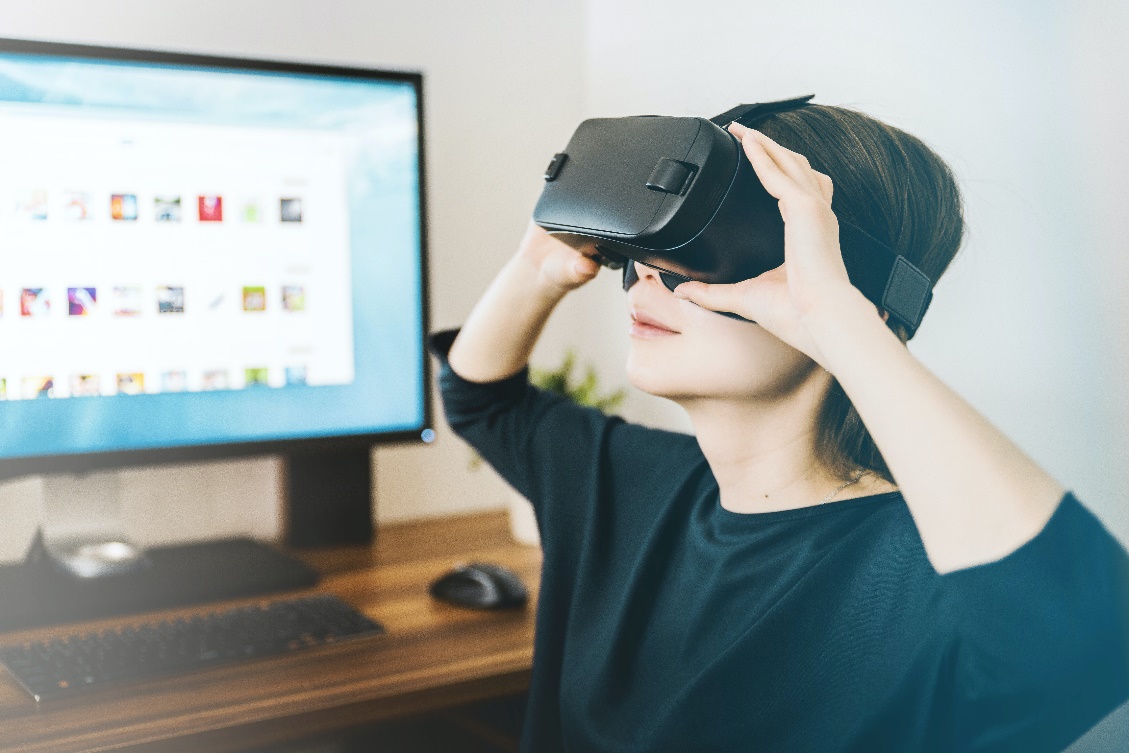 点击输入您的内容，或者通过复制您的文本后，再此框中选择粘贴。请言简意赅
01
点击输入您的内容，或者通过复制您的文本后，再此框中选择粘贴。请言简意赅
01
点击输入您的内容，或者通过复制您的文本后，再此框中选择粘贴。请言简意赅，简单说明即可，不必繁琐。点击输入您的内容，或者通过复制您的文本后，再此框中选择粘贴。
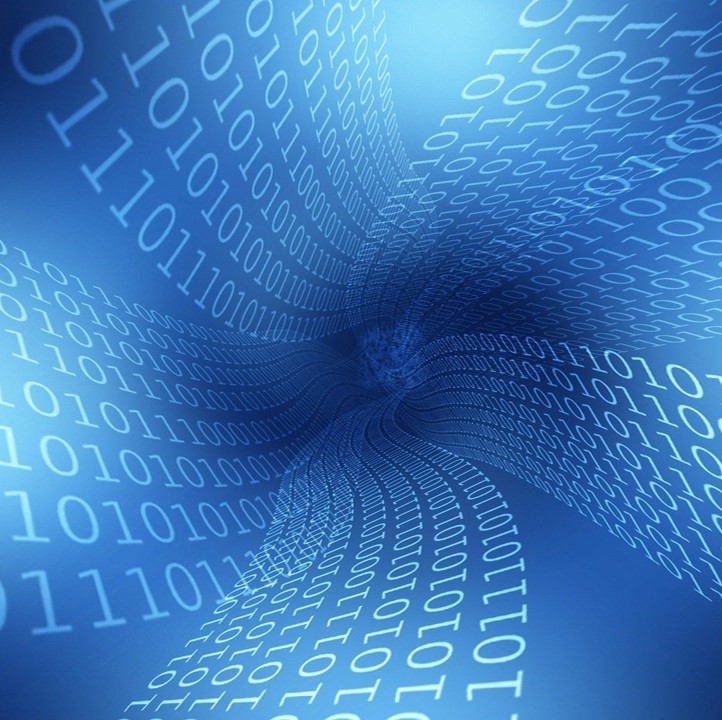 点击输入您的内容，或者通过复制您的文本后，再此框中选择粘贴。请言简意赅，简单说明即可，不必繁琐。点击输入您的内容，或者通过复制您的文本后，再此框中选择粘贴。
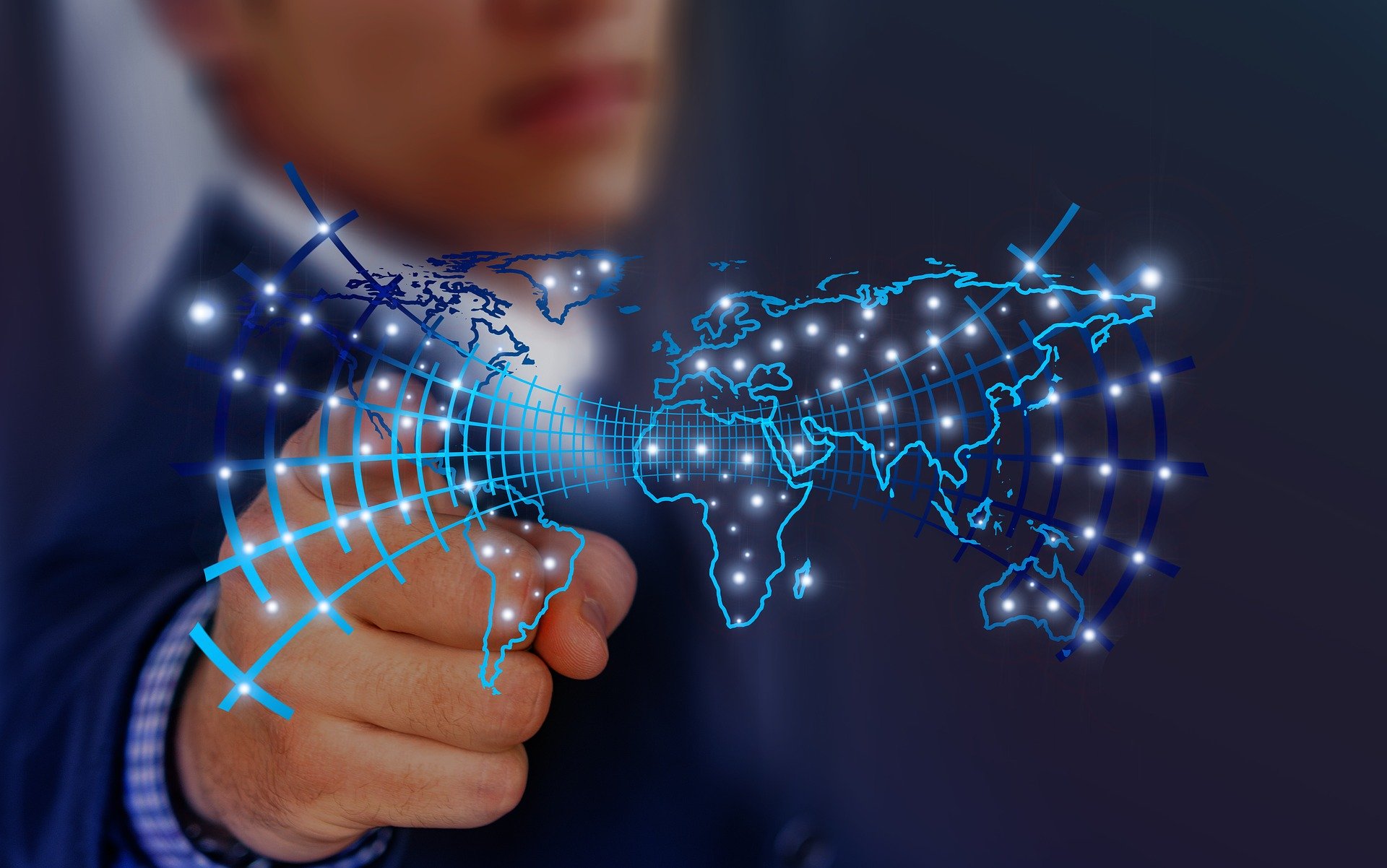 02  /
产品研发
点击输入您的内容，或者通过复制您的文本后，再此框中选择粘贴。请言简意赅
点击输入您的内容，或者通过复制您的文本后，再此框中选择粘贴。请言简意赅
01
02
03
04
点击输入您的内容，或者通过复制您的文本后，再此框中选择粘贴。请言简意赅
点击输入您的内容，或者通过复制您的文本后，再此框中选择粘贴。请言简意赅
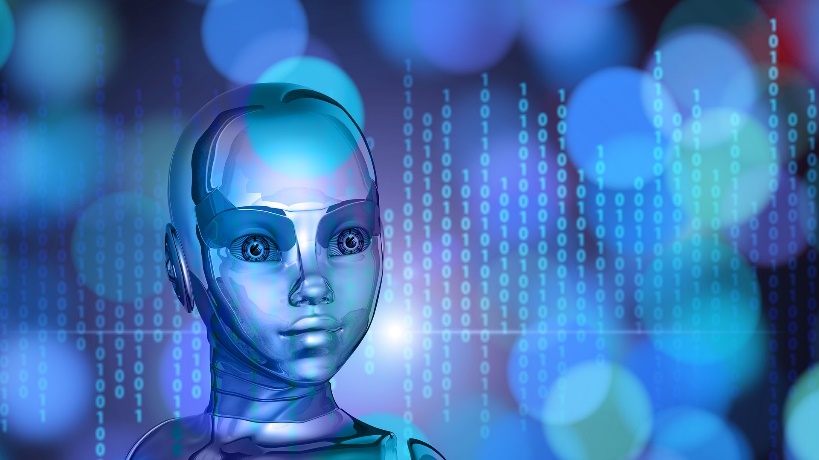 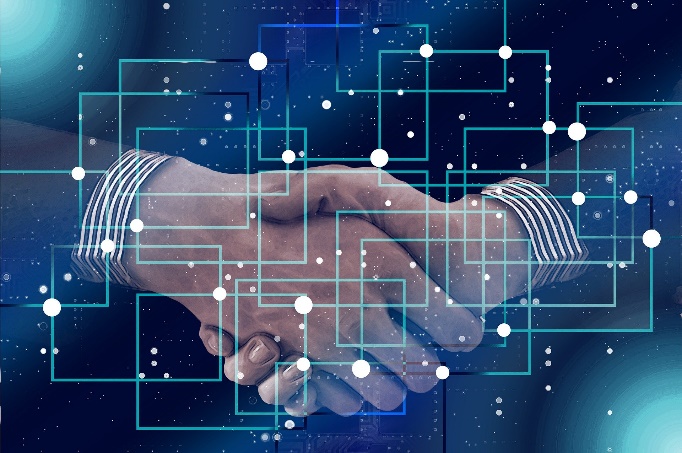 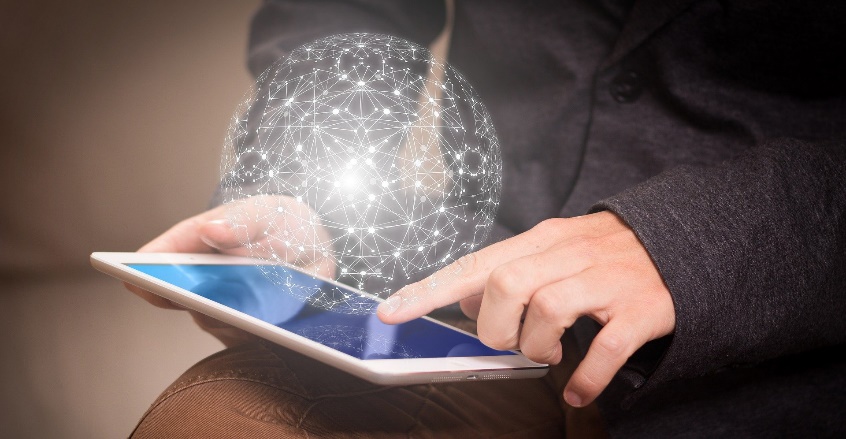 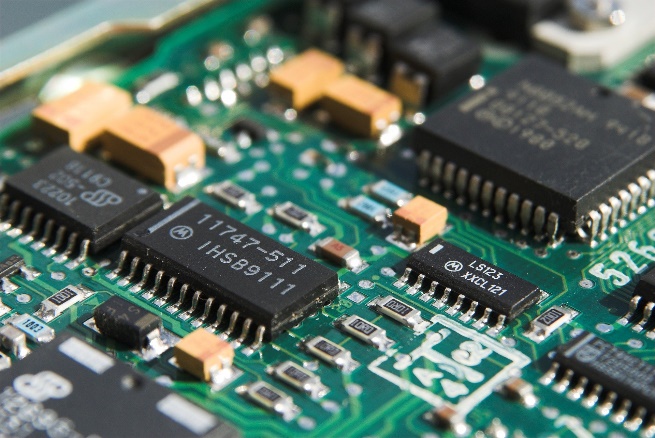 点击输入您的内容，或者通过复制您的文本后，再此框中选择粘贴。请言简意赅
点击输入您的内容，或者通过复制您的文本后，再此框中选择粘贴。请言简意赅
点击输入您的内容，或者通过复制您的文本后，再此框中选择粘贴。请言简意赅
点击输入您的内容，或者通过复制您的文本后，再此框中选择粘贴。请言简意赅
输入标题
点击输入您的内容，或者通过复制您的文本后，再此框中选择粘贴。请言简意赅，简单说明即可，不必繁琐。点击输入您的内容，或者通过复制您的文本后，再此框中选择粘贴。请言简意赅
输入标题
点击输入您的内容，或者通过复制您的文本后，再此框中选择粘贴。请言简意赅，简单说明即可，不必繁琐。点击输入您的内容，或者通过复制您的文本后，再此框中选择粘贴。请言简意赅
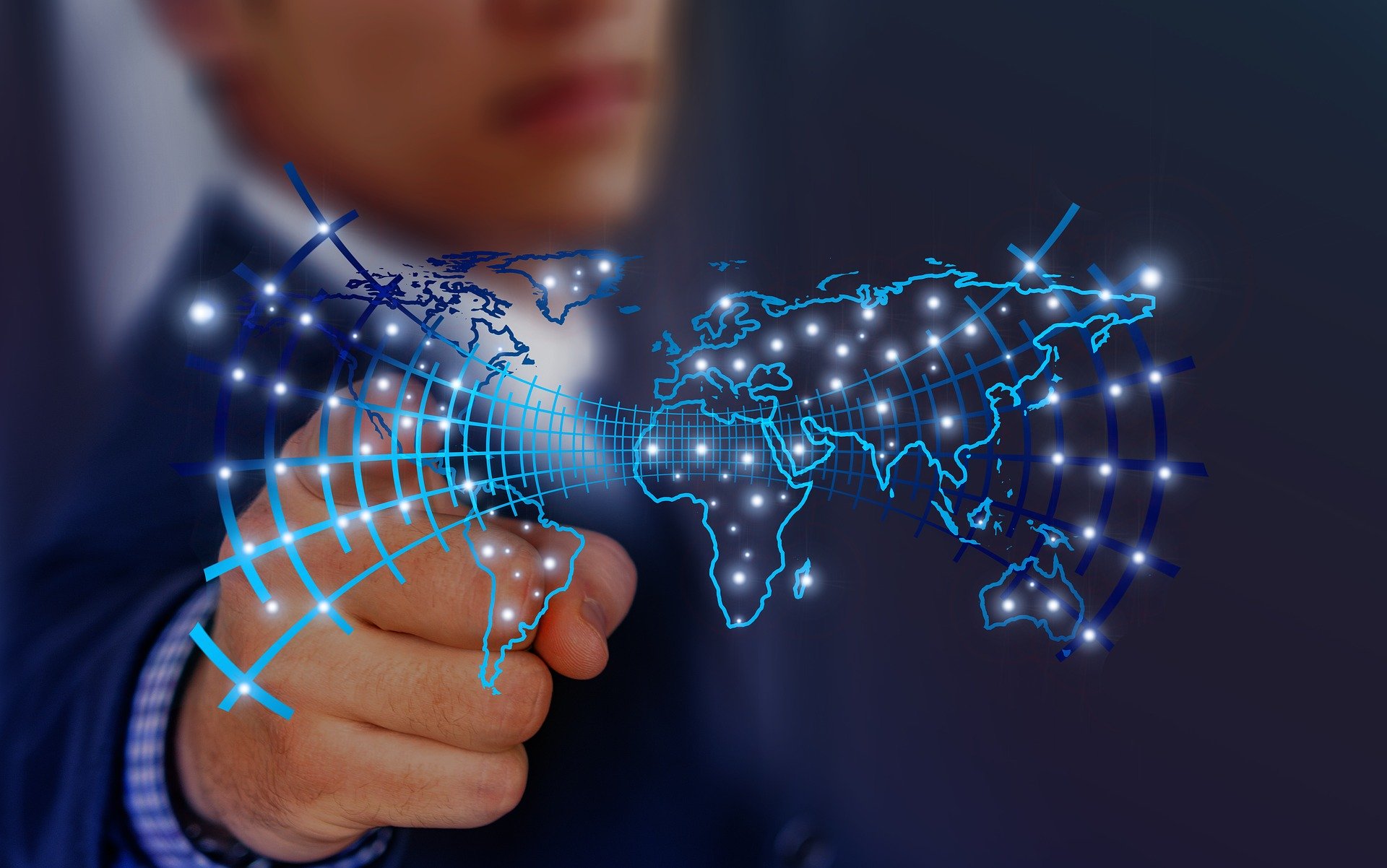 03  /
产品特点
输入标题
点击输入您的内容，或者通过复制您的文本后，再此框中选择粘贴。请言简意赅，简单说明即可，不必繁琐。
标题
点击输入您的内容，或者通过复制您的文本后，再此框中选择粘贴。请言简意赅，简单说明即可，不必繁琐。点击输入您的内容，或者通过复制您的文本后，再此框中选择粘贴。
输入标题
输入标题
点击输入您的内容，或者通过复制您的文本后，再此框中选择粘贴。请言简意赅，简单说明即可，不必繁琐。点击输入您的内容，或者通过复制您的文本后
点击输入您的内容，或者通过复制您的文本后，再此框中选择粘贴。请言简意赅，简单说明即可，不必繁琐。点击输入您的内容，或者通过复制您的文本后
04
01
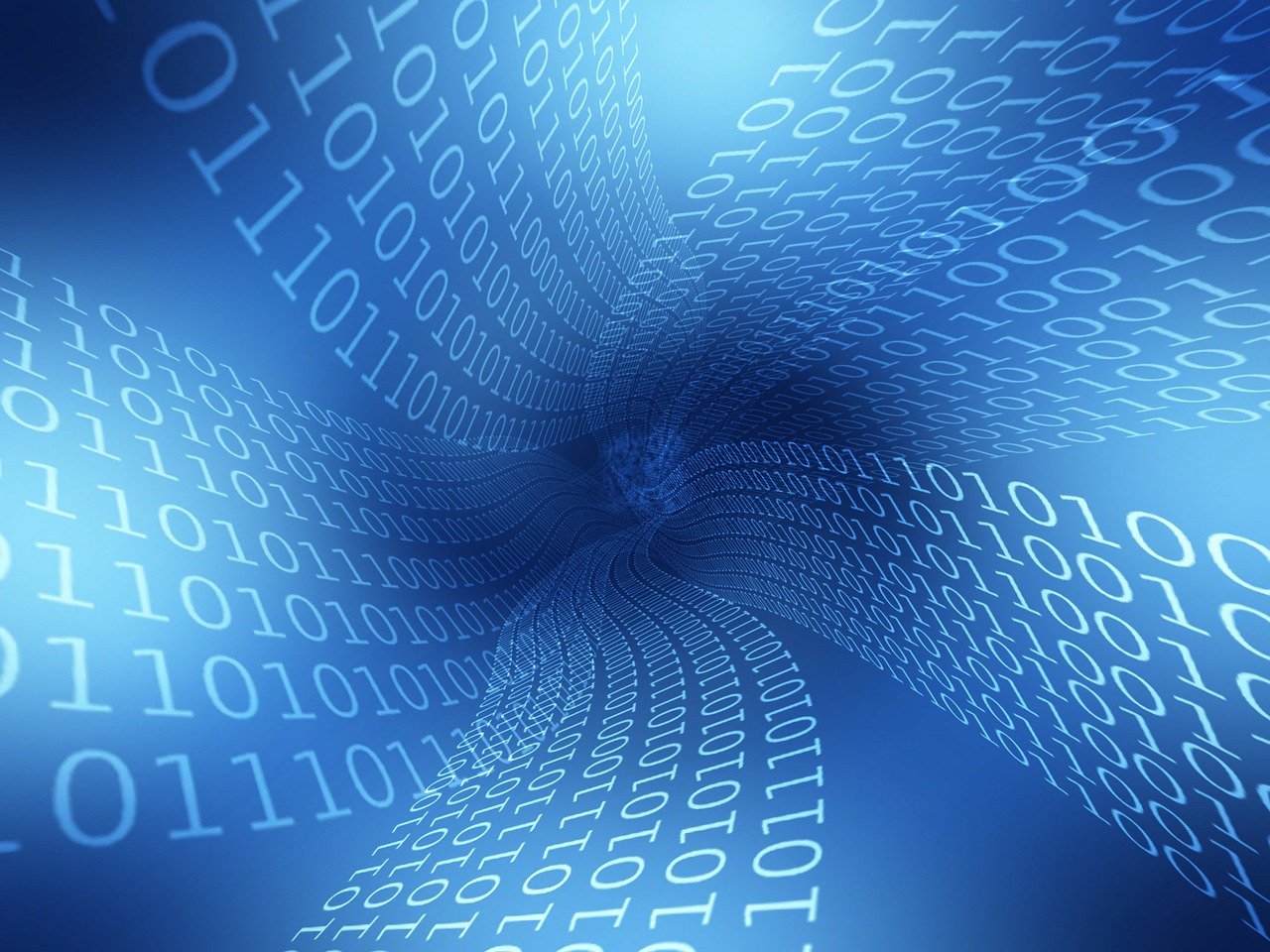 点击输入您的内容，或者通过复制您的文本后，再此框中选择粘贴。请言简意赅，
点击输入您的内容，或者通过复制您的文本后，再此框中选择粘贴。请言简意赅，
02
01
03
04
点击输入您的内容，或者通过复制您的文本后，再此框中选择粘贴。请言简意赅，
点击输入您的内容，或者通过复制您的文本后，再此框中选择粘贴。请言简意赅，
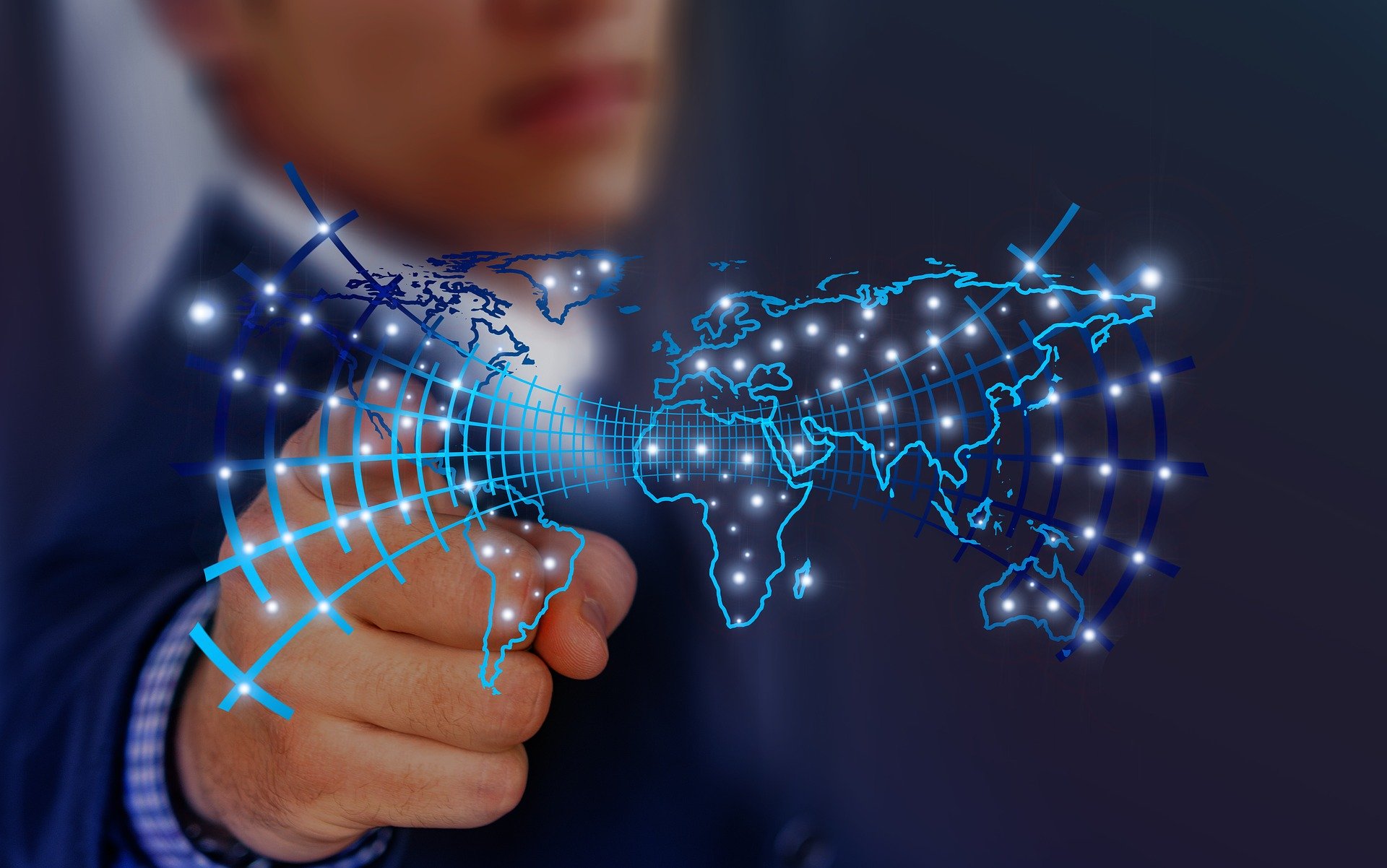 04  /
用户应用
点击输入您的内容，或者通过复制您的文本后，再此框中选择粘贴。请言简意赅，
01
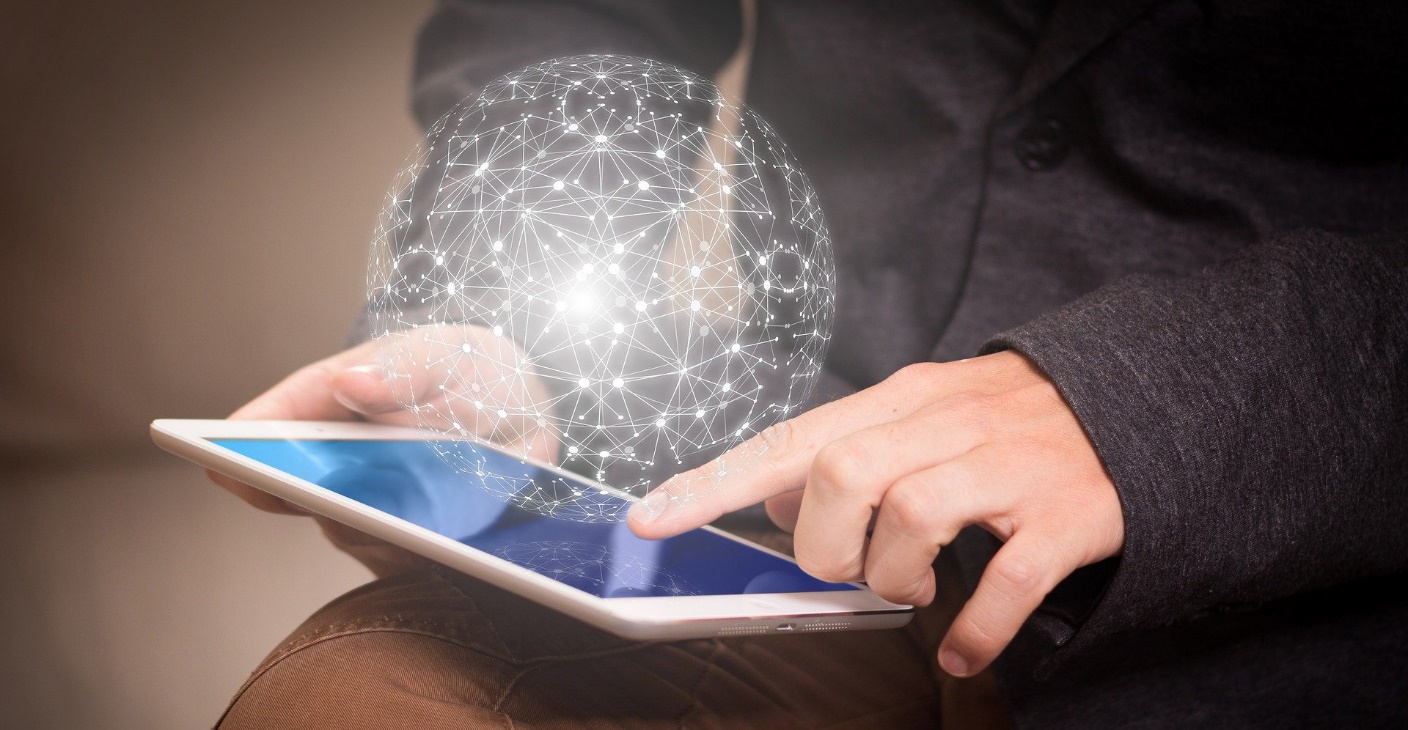 点击输入您的内容，或者通过复制您的文本后，再此框中选择粘贴。请言简意赅，
02
点击输入您的内容，或者通过复制您的文本后，再此框中选择粘贴。请言简意赅，
03
点击输入您的内容，或者通过复制您的文本后，再此框中选择粘贴。请言简意赅，简单说明即可，不必繁琐。点击输入您的内容，或者通过复制您的文本后
点击输入您的内容，或者通过复制您的文本后，再此框中选择粘贴。请言简意赅，简单说明即可，不必繁琐。点击输入您的内容，或者通过复制您的文本后
S
T
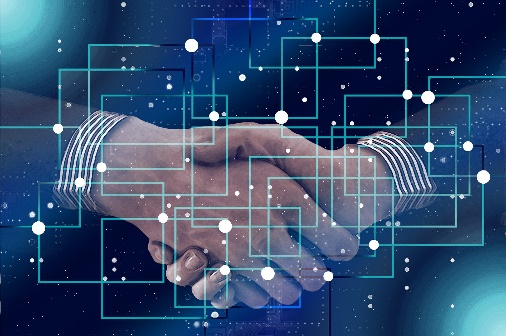 点击输入您的内容，或者通过复制您的文本后，再此框中选择粘贴。请言简意赅，简单说明即可，不必繁琐。点击输入您的内容，或者通过复制您的文本后
W
O
点击输入您的内容，或者通过复制您的文本后，再此框中选择粘贴。请言简意赅，简单说明即可，不必繁琐。点击输入您的内容，或者通过复制您的文本后
点击输入您的内容，或者通过复制您的文本后，再此框中选择粘贴。请言简意赅，
点击输入您的内容，或者通过复制您的文本后，再此框中选择粘贴。请言简意赅，
B
C
A
点击输入您的内容，或者通过复制您的文本后，再此框中选择粘贴。请言简意赅，
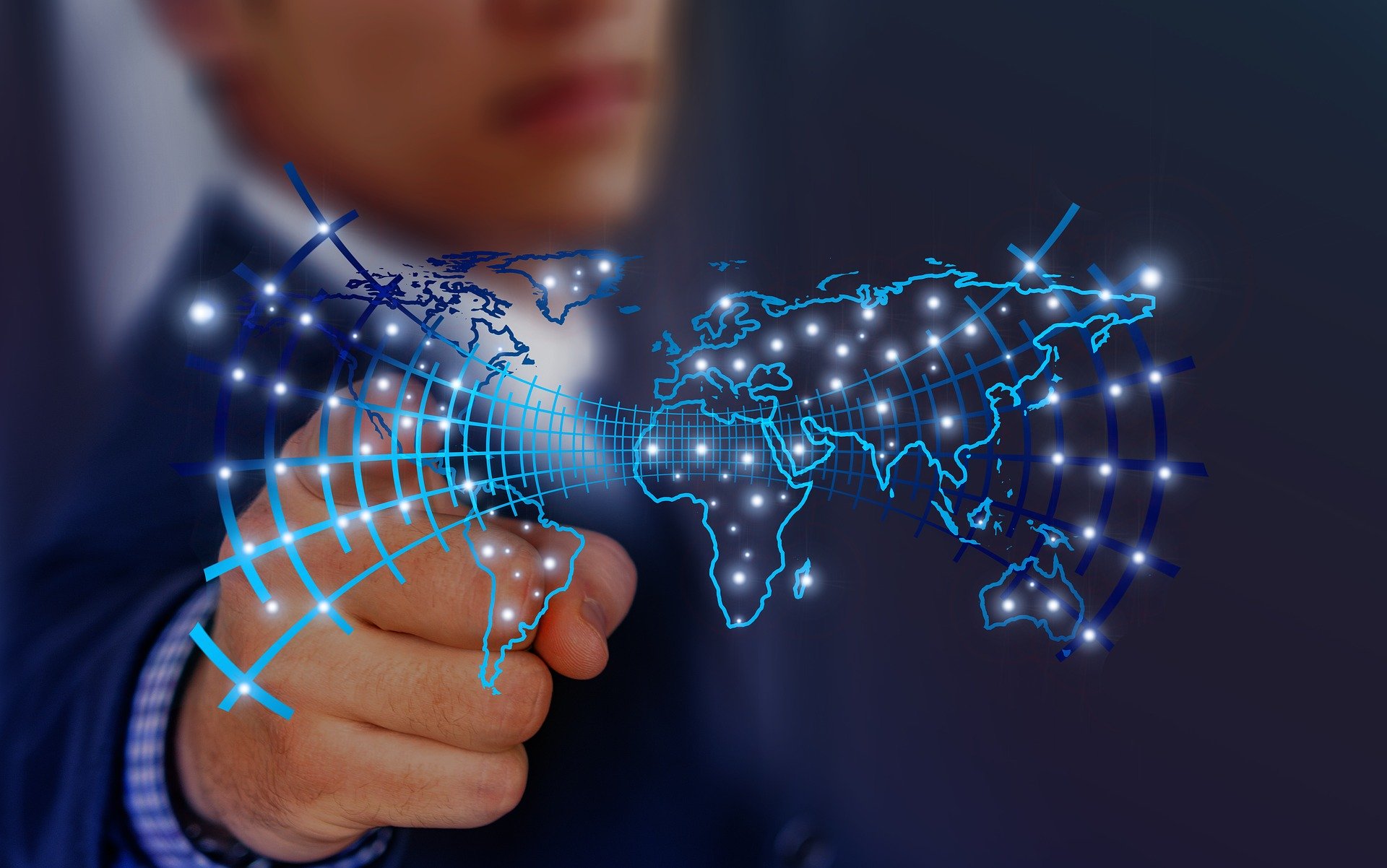 汇报部门：PPTying
谢谢欣赏
点击输入您的内容，或者通过复制您的文本后，在此框中选择粘贴。请言简意赅，简单说明即可
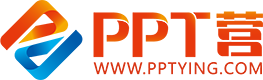 10000+套精品PPT模板全部免费下载
PPT营
www.pptying.com
[Speaker Notes: 模板来自于 https://www.pptying.com    【PPT营】]